ПРАКТИКА ПОЛУЧЕНИЯ СТУДЕНТАМИ МЛАДШИХ КУРСОВ НАПРАВЛЕНИЯ «ТОВАРОВЕДЕНИЕ» ПРОФЕССИОНАЛЬНЫХ КОМПЕТЕНЦИЙ В РАМКАХ СОВМЕСТНОГО ПРОЕКТА 
С ОБЩЕСТВЕННОЙ ОРГАНИЗАЦИЕЙ ПОТРЕБИТЕЛЕЙ
Виноградова Анна Вячеславовна
Санкт-Петербург – 2022
Высшая школа сервиса и торговли
Институт промышленного менеджмента, экономики и торговли
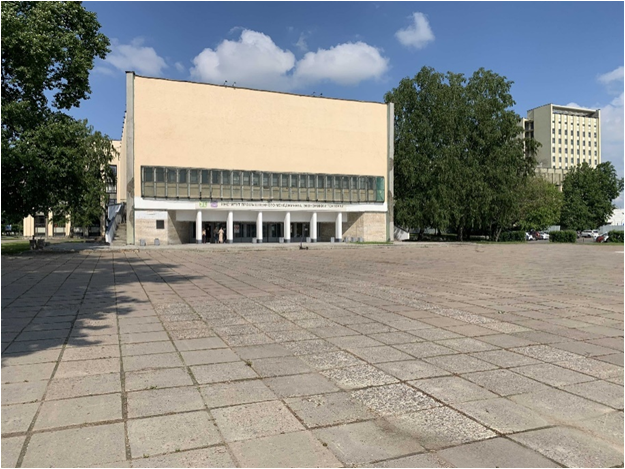 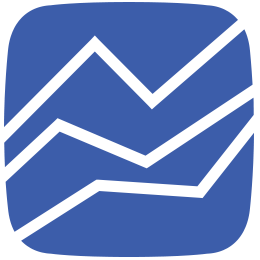 https://trade.spbstu.ru/#
Направление подготовки «Товароведение»
Образовательная программа «Товароведение и экспертиза товаров во внутренней и внешней торговле» (бакалавриат)
Основные профессиональные задачи выпускника: 
 проведение документальной идентификации и установление ассортиментной принадлежности товаров; 
 выявление фальсифицированной и контрафактной продукции; 
 проведение диагностики дефектов потребительских товаров и выявление причин их возникновения; 
 недопущение попадания в продажу (или изъятие из продажи) товаров ненадлежащего качества, с истекшим сроком годности и имеющих критические дефекты; 
 оценка соответствия товаров требованиям технических регламентов, положениям стандартов или технических условий, условиям договоров, информации, приведенной в товарно-сопроводительных документах;
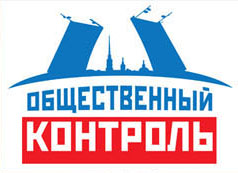 Санкт-Петербургская общественная организация потребителей 
«Общественный контроль»
https://spbkontrol.ru/
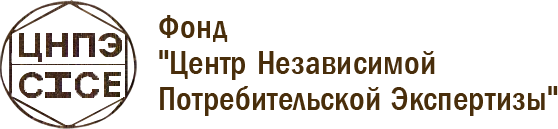 http://cnpe.spb.ru/
Проект «Я – потребитель!»
С 2016 года студенты младших курсов бакалавриата в рамках учебной практики участвуют в проекте «Я – потребитель!»
Проект реализуется в сотрудничестве с СПбООП «Общественный контроль»
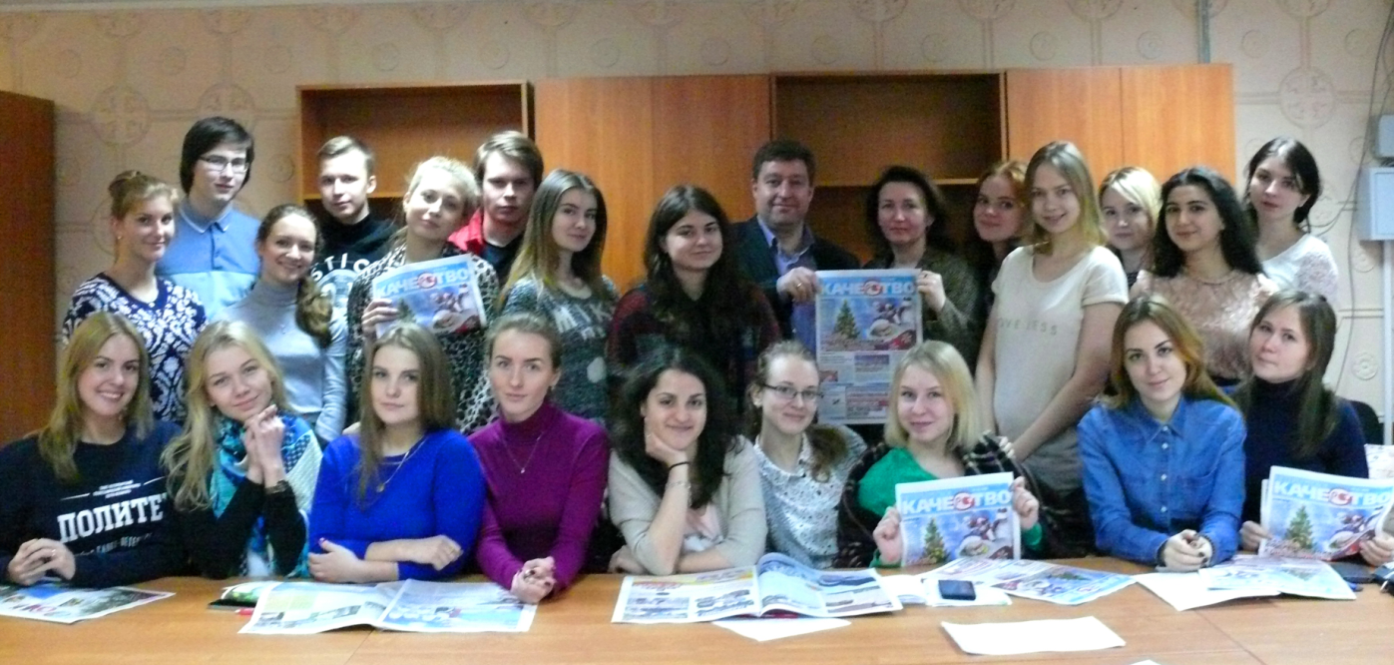 2016 г.
Проект «Я – потребитель!»
Задачи группы студентов:   

 Мониторинг соблюдения норм и правил реализации продовольственных товаров в объектах розничной торговли, их рейтинговая оценка;
 Выявление нарушений в ходе мониторинга, составление отчетов о выявленных нарушениях;
 Взаимодействие с надзорными органами по пресечению выявленных нарушений в рамках действующего КоАП РФ.
Механизм организации деятельности группы студентов:

 Создание группы студентов 3-5 человек, выбор руководителя группы;
 Определение районов и графика работы групп;
 Встреча с представителем СПбООП, инструктаж работы групп, мастер-класс;
  Работа групп по мониторингу розничной торговли при реализации продовольственных товаров
 Обобщение и анализ результатов.
Проект «Я – потребитель!»
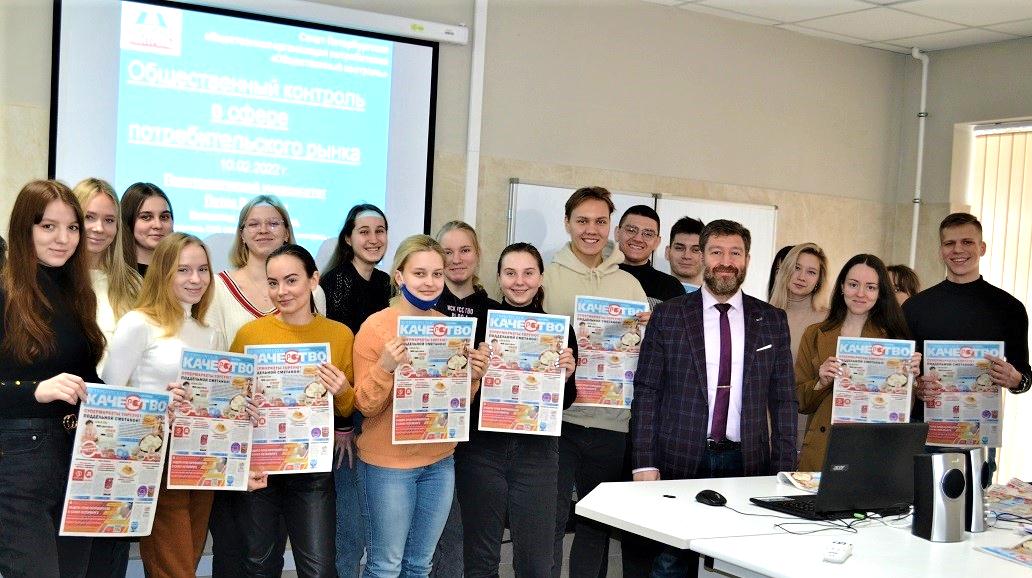 Встреча студентов Высшей школы сервиса и торговли и  председателя Санкт-Петербургской общественной организации потребителей "Общественный контроль"  в рамках проекта учебной практики «Я – потребитель!», 2022 г.
Форма рейтингового листа
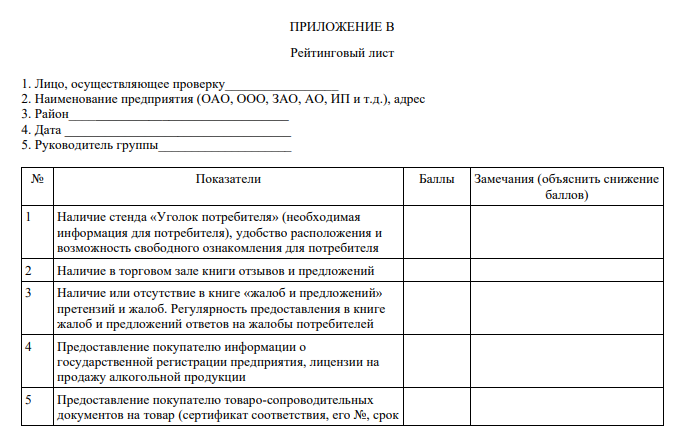 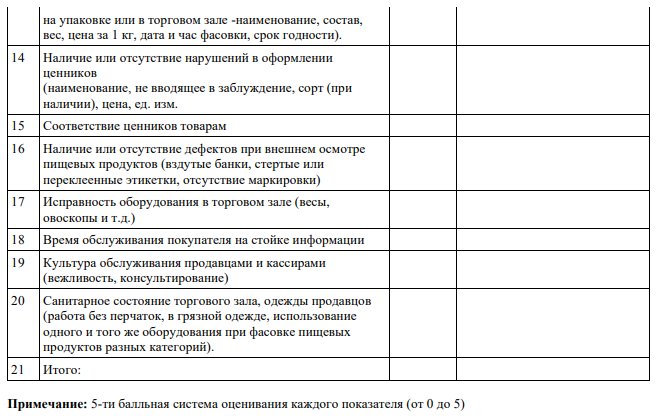 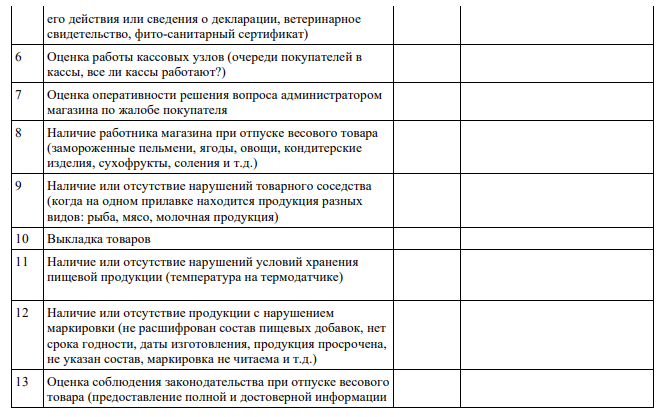 Итоговый рейтинг магазинов
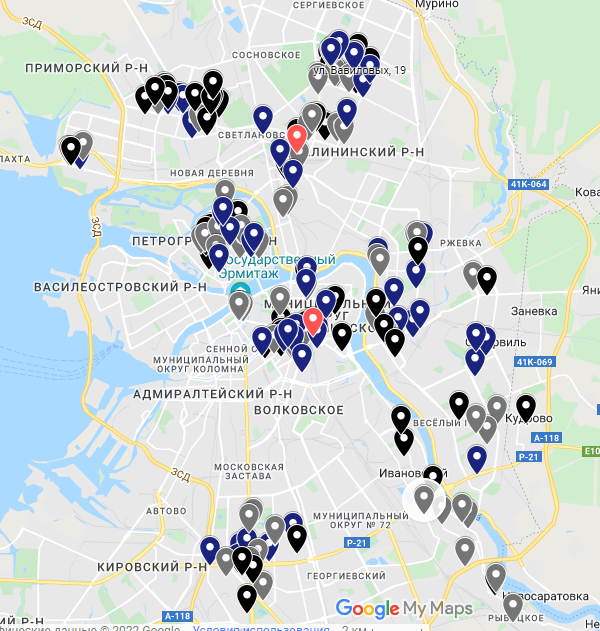 Итоговая оценка:
 отлично (100 баллов) — полное соответствие всем требованиям;
 хорошо (99-80 баллов) — наличие незначительных отклонений;
 удовлетворительно (79-60 баллов) — наличие значительных отклонений;
 неудовлетворительно (менее 60 баллов) — наличие грубых нарушений;
В проекте общественные интересы тесно переплетаются с образовательными целями. 
Студенты закрепляют теоретические знания, полученные на профильных дисциплинах, которые они изучили к моменту выхода на учебную практику, получают навыки контроля за организацией процесса
розничных продаж в торговом предприятии, за соблюдением условий хранения товаров в торговом зале, обслуживанием покупателей, доведением информации до потребителей, работой с их обращениями, которые важны им, как потенциальным будущим руководителям. 
Участвуя в проекте, студенты понимают, что выполняют социальную функцию, способствуя повышению уровня качества работы торговых предприятий города.
Награждение наиболее активных участников проекта. Участие в оценке товаров, проводимой СПбООП
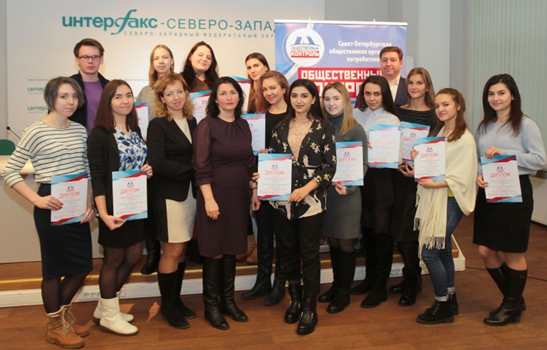 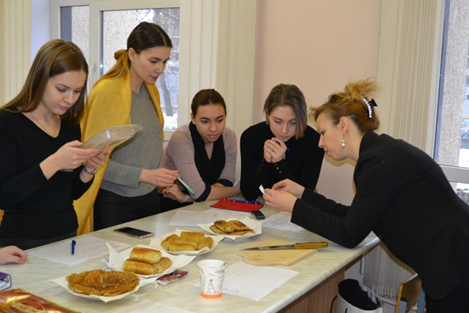 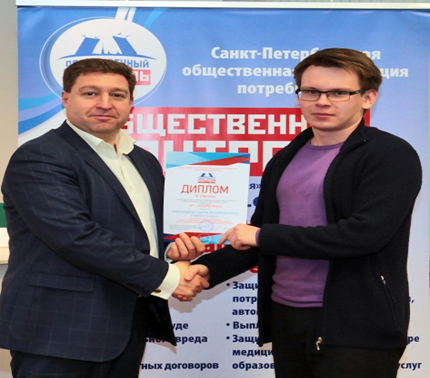 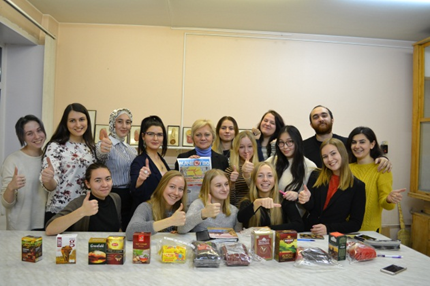 Сотрудничество с ЦНПЭ
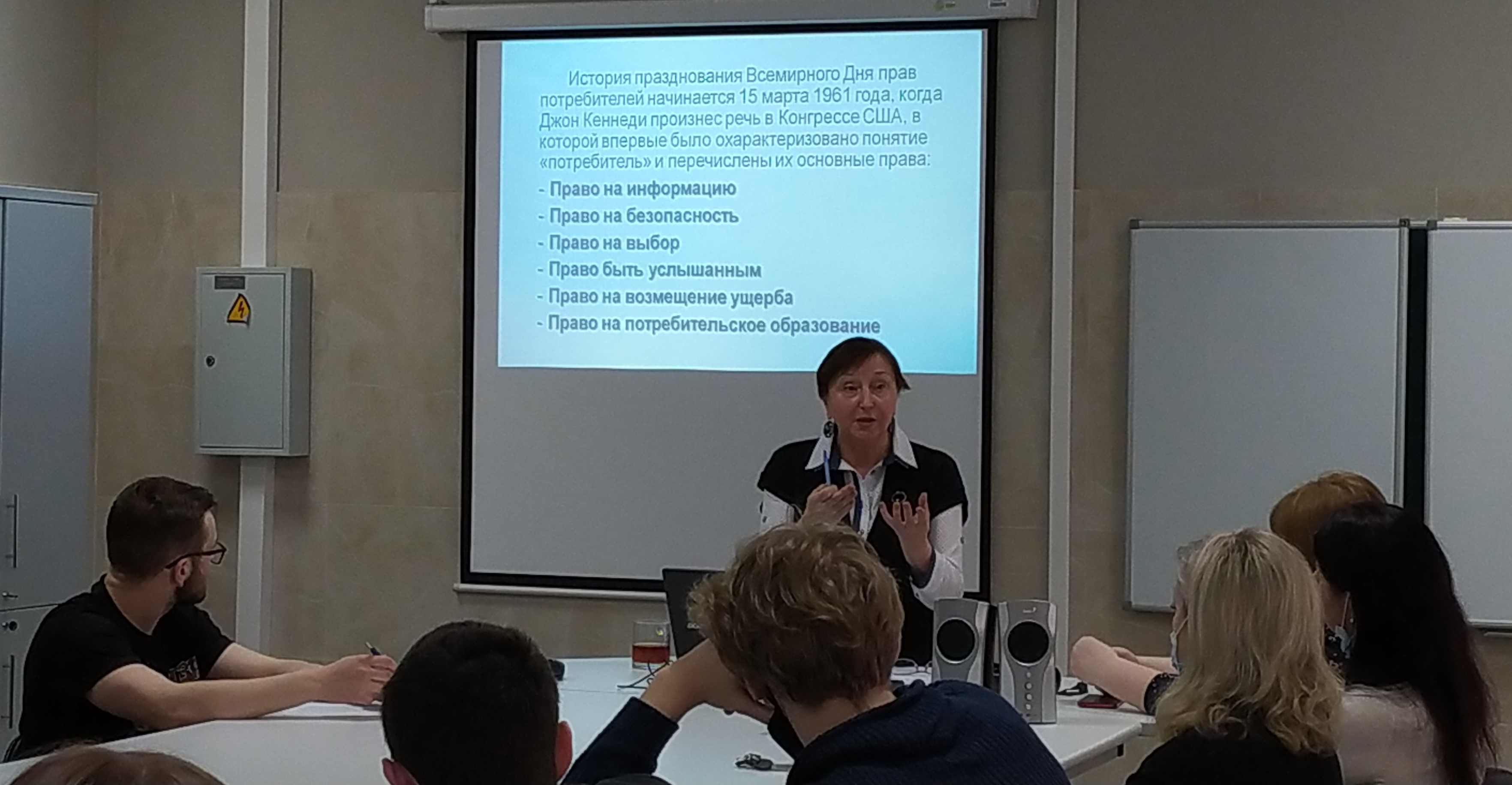 Мастер класс ЦНПЭ по закону «О защите прав потребителей».
 Козьякова Елена Борисовна со студентами 3 курса бакалавриата
Лаборатория ВШСиТ
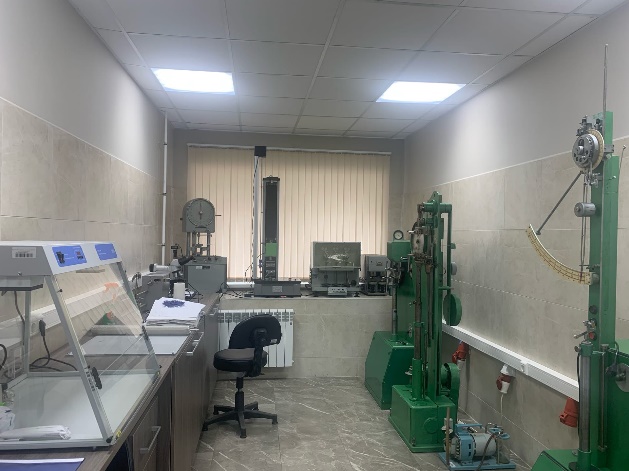 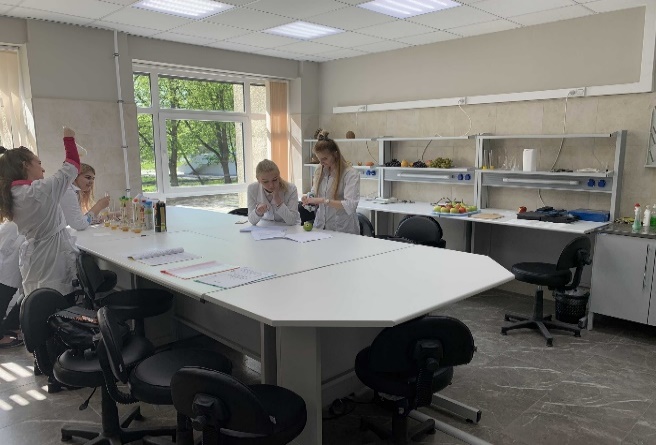 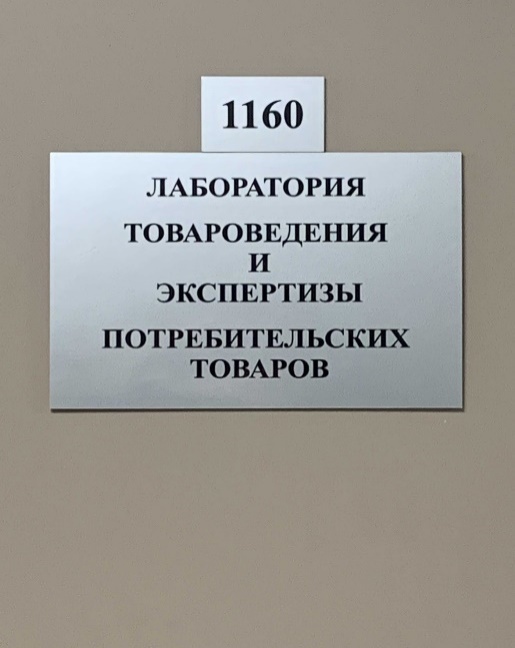 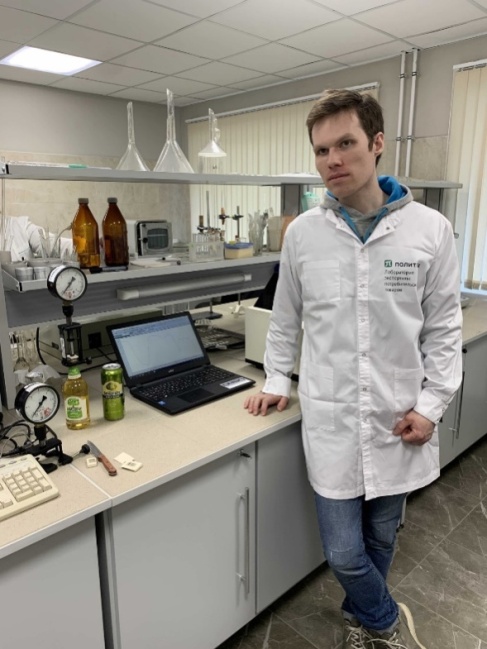 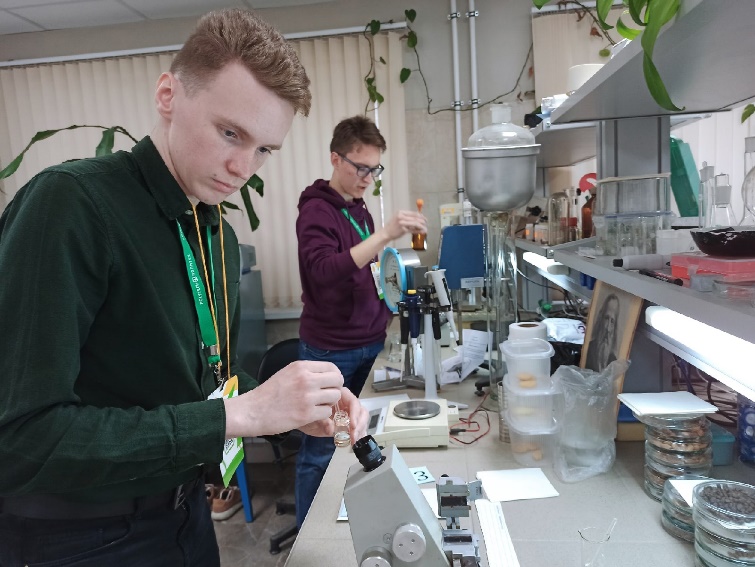 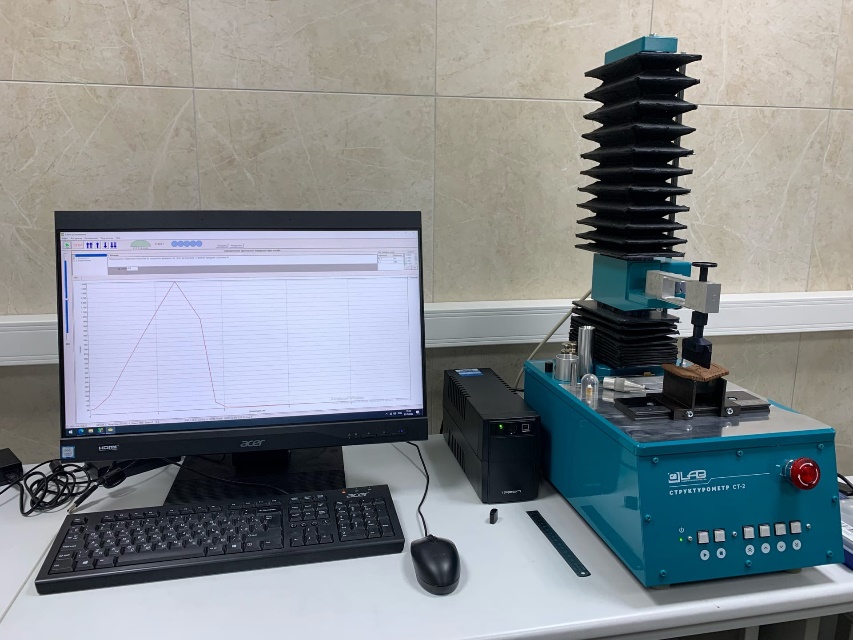 Сотрудничество с ЦНПЭ. Участие в экспертизе товаров
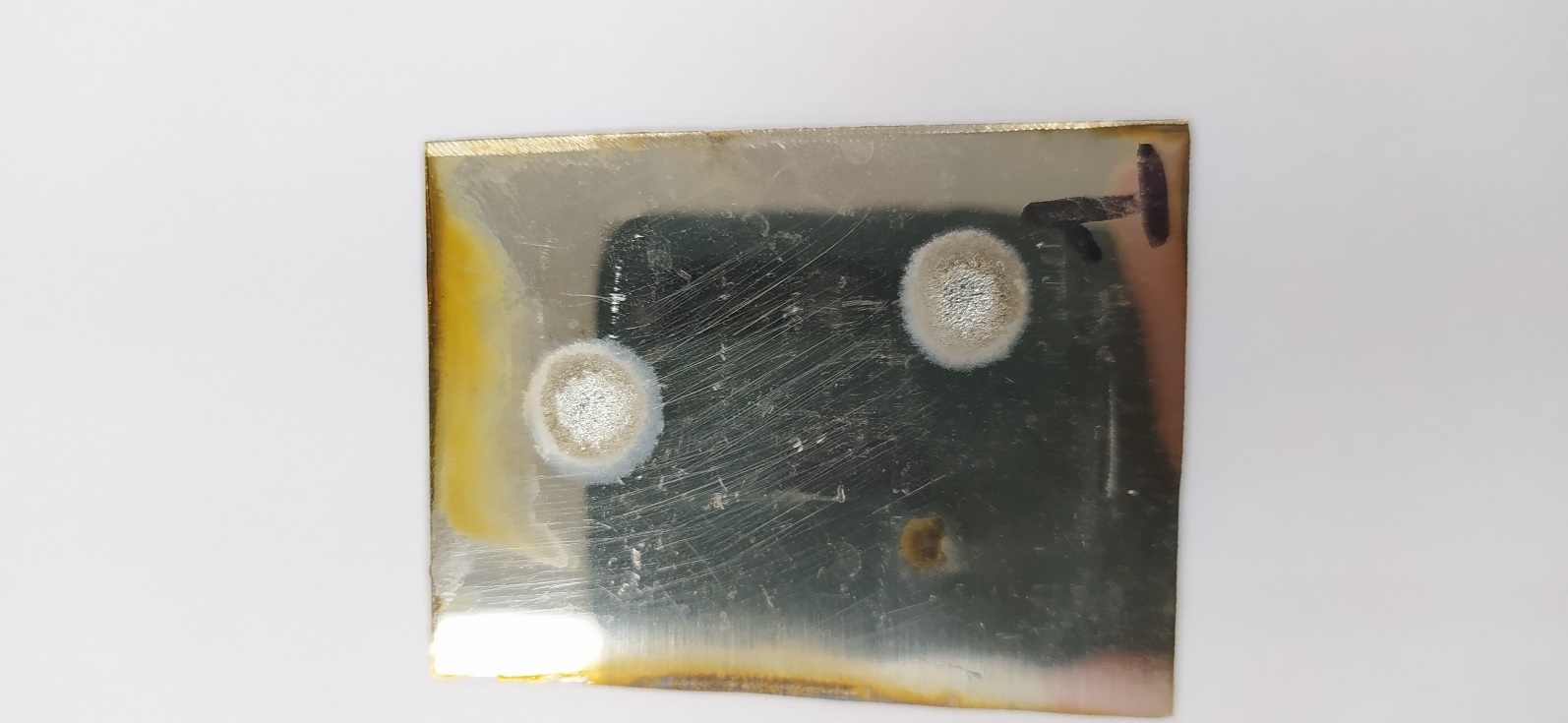 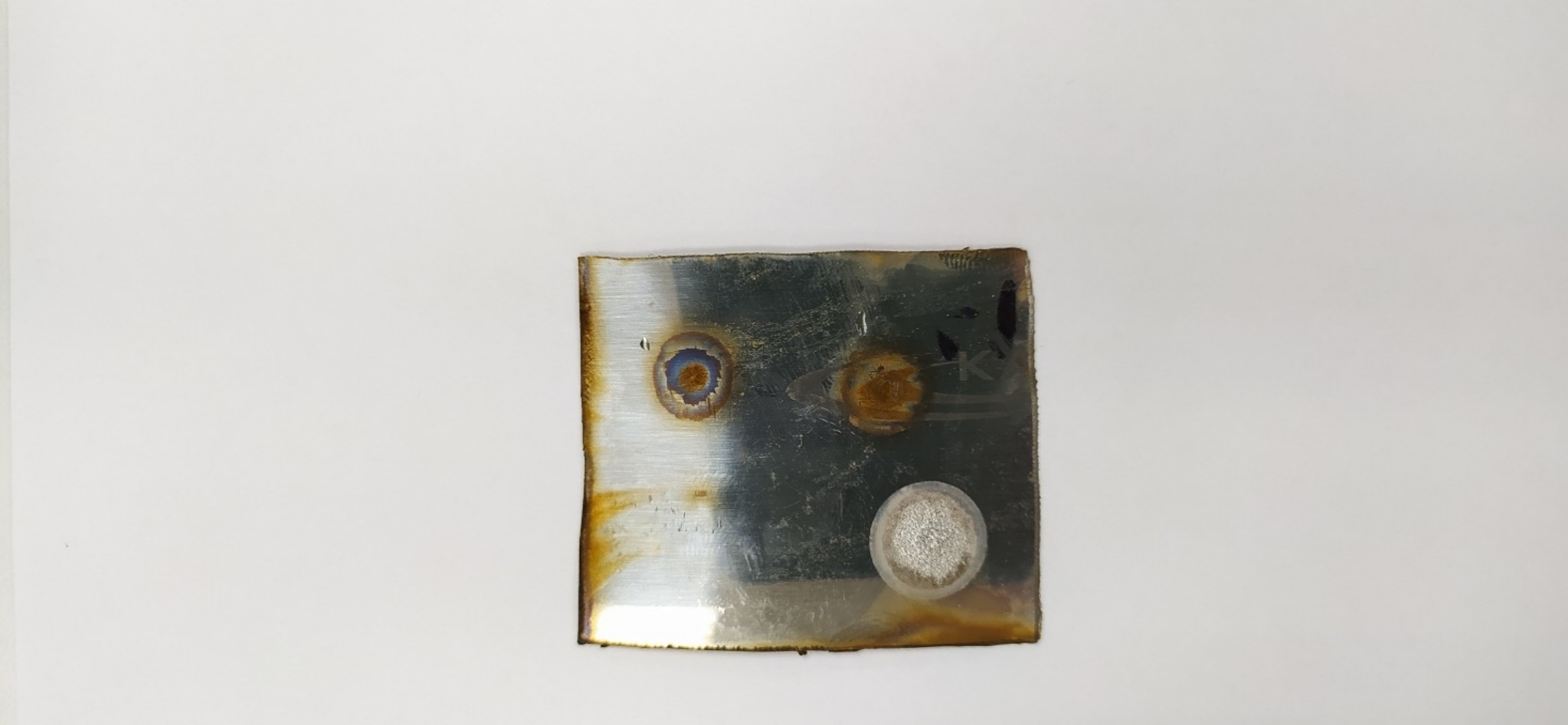 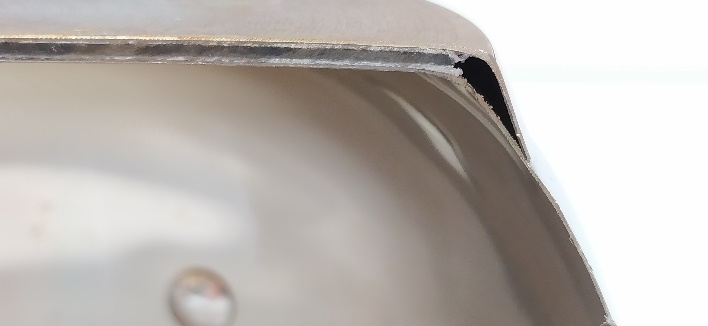 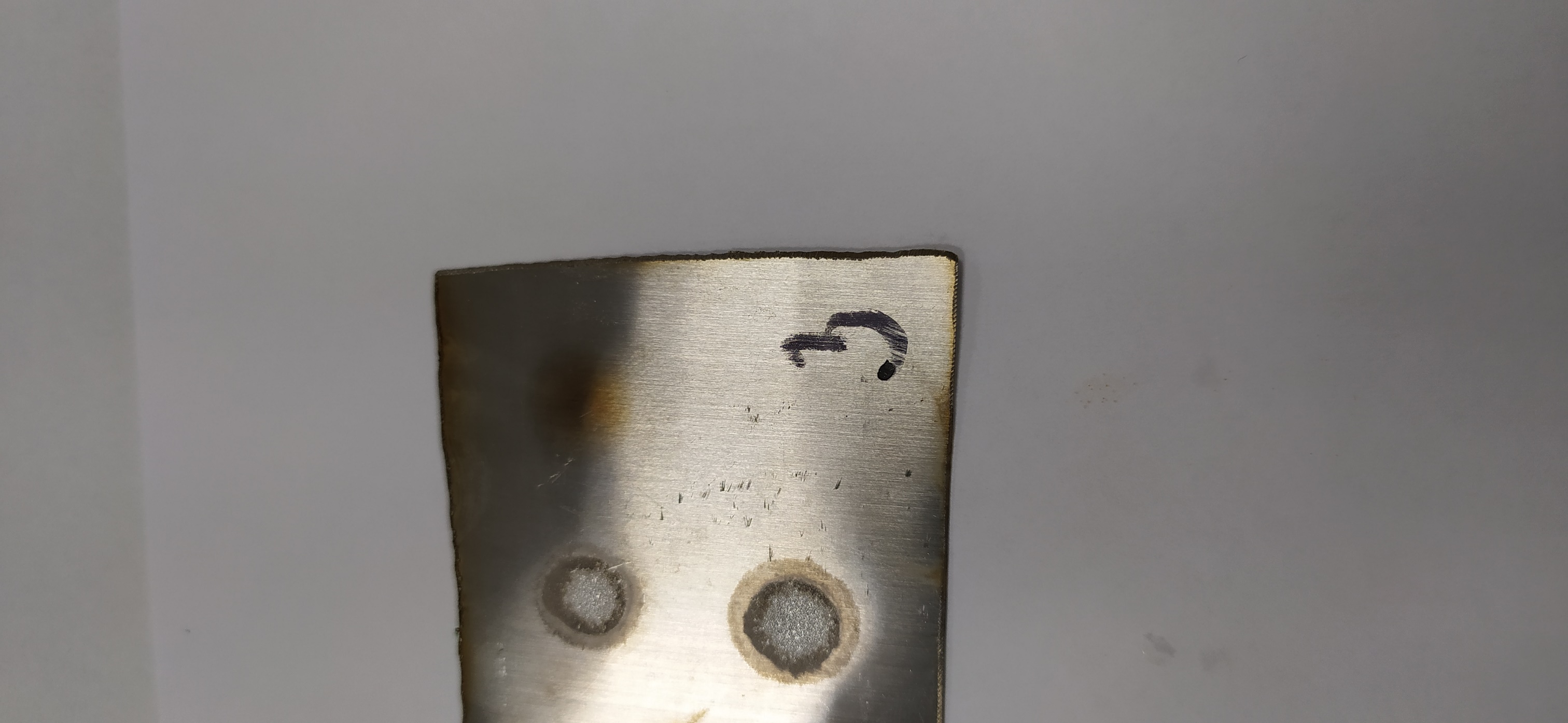 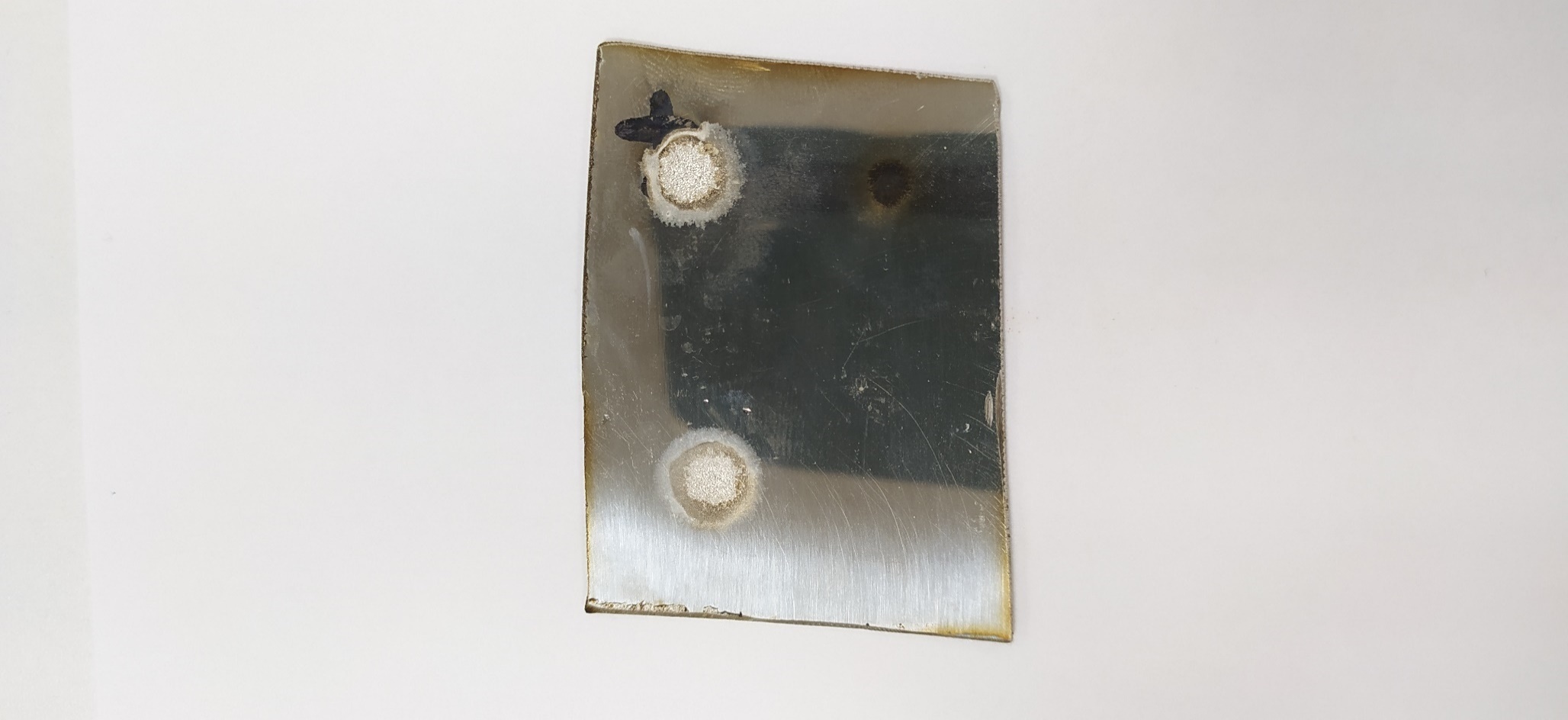 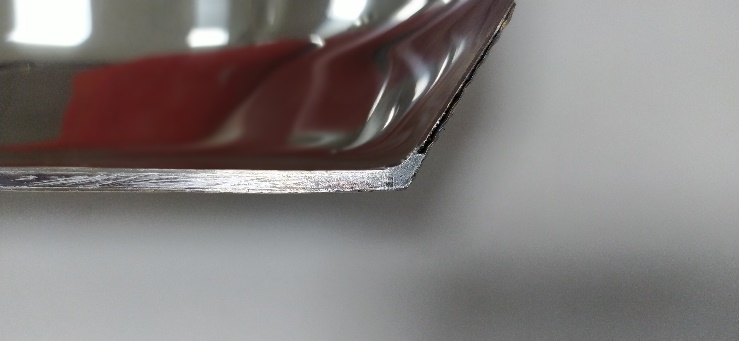 Результаты определения стойкости к коррозии образцов металлической посуды, в маркировке которой заявлено изготовление из коррозионно-стойкой стали
Срезы дна изделий. Распределение теплораспределительного слоя.
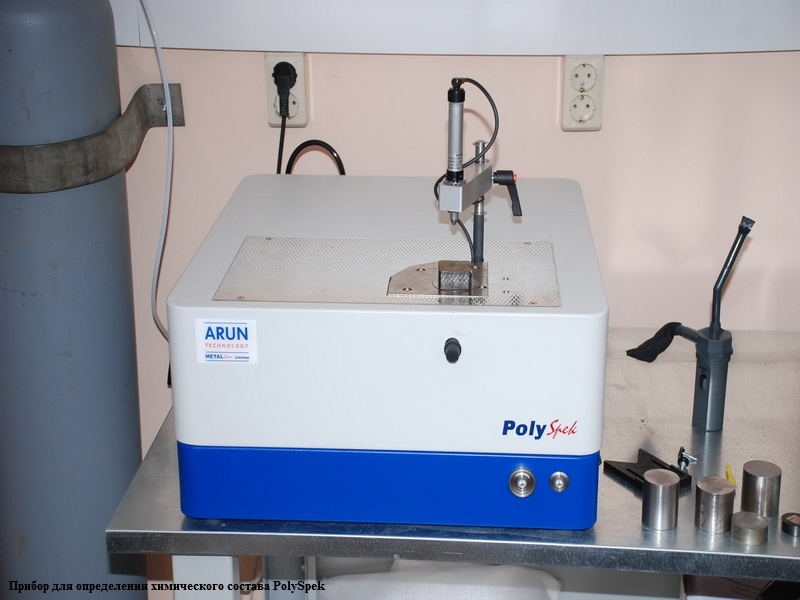 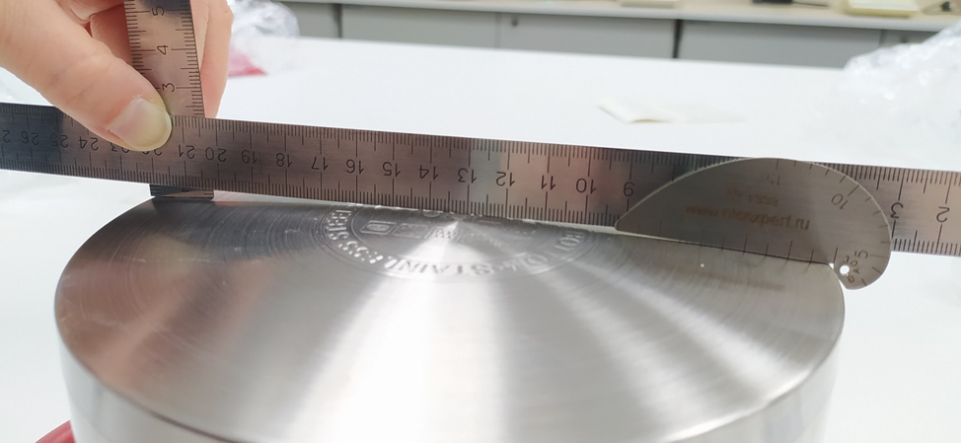 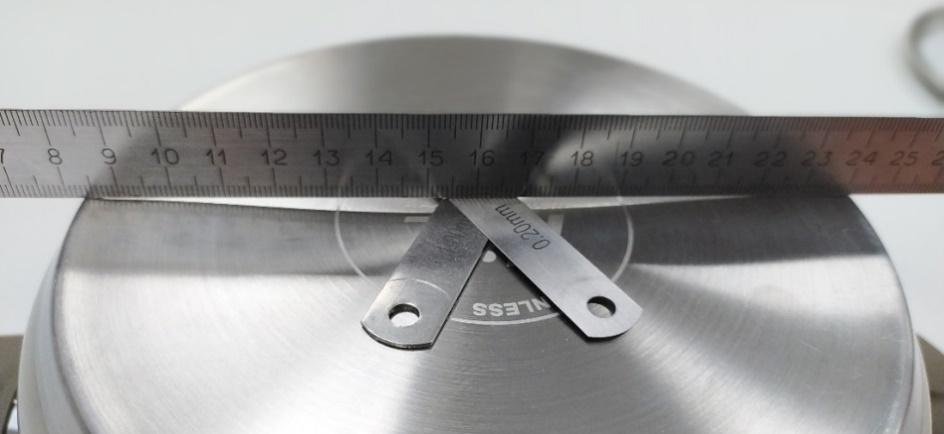 Химический анализ металлических сплавов на приборе PolySpek
Измерение отклонений от плоскостности дна
Рассмотрено лишь несколько примеров участия Санкт-Петербургских общественных организаций, стоящих на страже интересов  потребителей, в формировании профессиональных компетенций студентов направления подготовки «Товароведение». 
      Мы с благодарностью относимся к тому, что уже сделано и выражаем пожелание развития нашего дальнейшего сотрудничества с учетом современных вызовов.